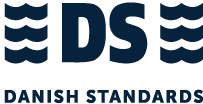 MOST IMPLEMENTED MANAGEMENT SYSTEM STANDARD 2030?
A Sustainable Future
AGENDA - 30+30 minutes
Welcome and introduction by Kasper Mühlbach, Chief Consultant at Danish Standards
Behind the idea by Jacob Færgemand, Country Chief Executive Nordics, Bureau Veritas A/S
Justification study and our proposal – facts and figures by Kasper Mühlbach, Chief Consultant at Danish Standards
The process from this very minute by Mette J. Sandager, Standardization Consultant at Danish Standards 
Q & A
2
Behind the idea
Jacob Færgemand
3
WHY
Increasing demand for verification of the approaches and results
Rapid development of private schemes
Strong focus on both SDGs and ESG reporting
Legislation towards ESG reporting is increasing (EU)
No tool available for organozations already using HLS based ISO management system standards
No tool available for SMEs to adress their need for systematic approach for working with the SDGs
4
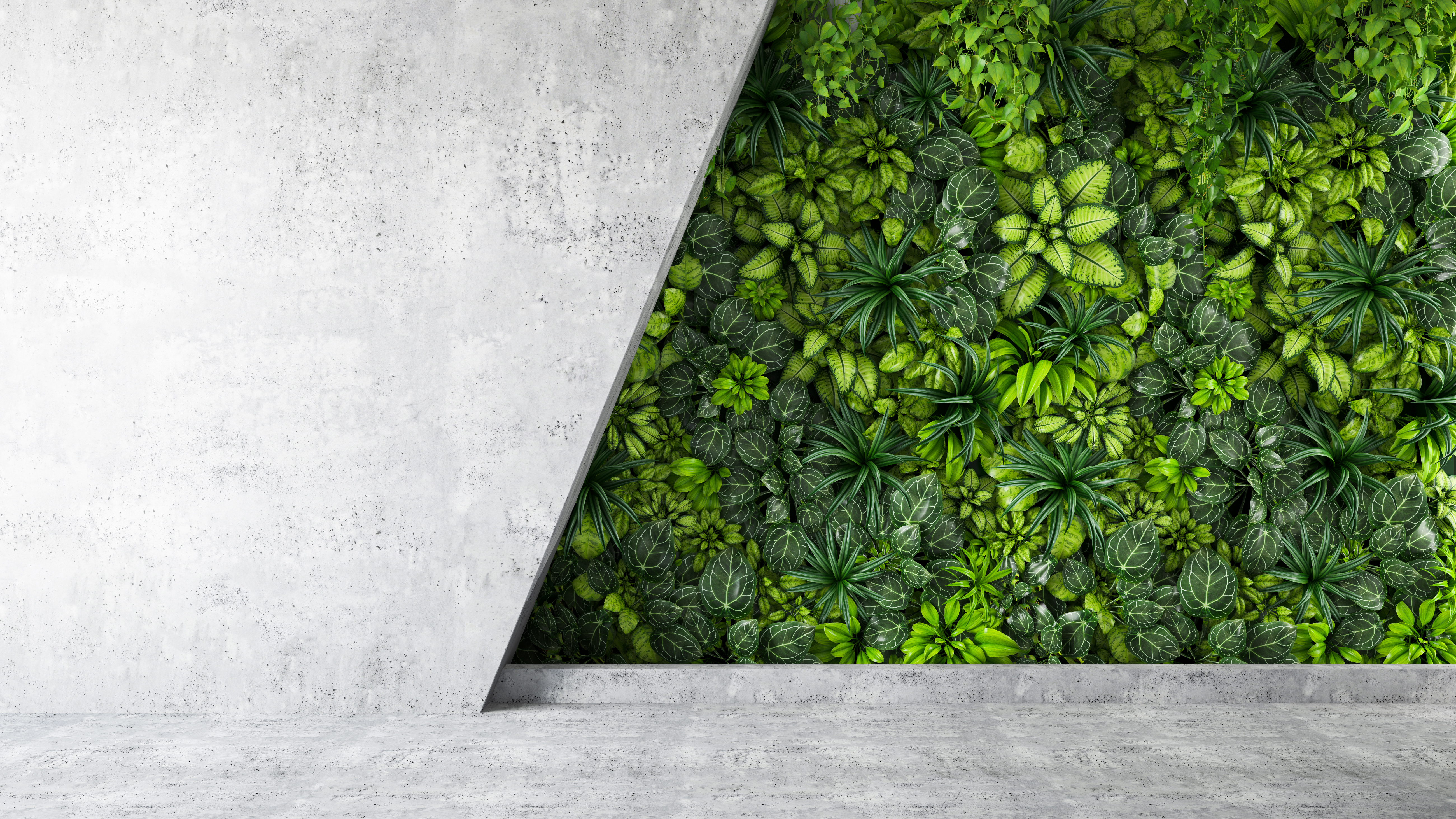 Value
The wide range of ISO Management System Standards provide significant value and benefits the international community in different areas including quality, environment, health and safety, energy and many more.
However, these standards focus on an isolated part of contribution to the UN SDGs and do not give the organizations a framework for defining a sustainability strategy, purpose, and direction.
Potential benefits
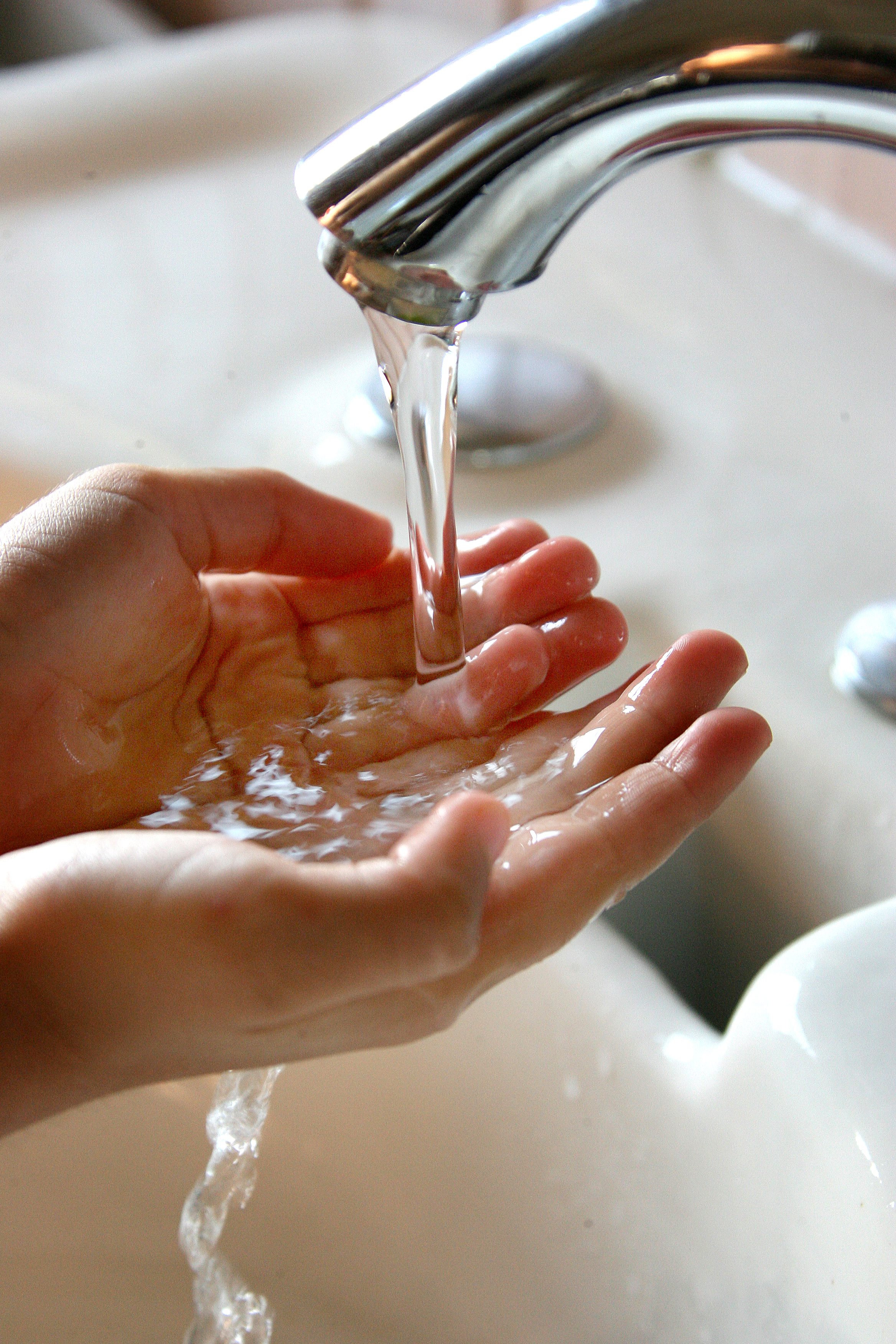 a) Facilitating opportunities to enhance stakeholder satisfaction
b) Enhance the opportunity to become a preferred partner
c) Increase credibility enhancing the chance for getting eg. better external financing
d) Addressing risks and opportunities associated with its context and objectives
e) Avoid SDG-washing
f) Enhance confidence
g) Enhance the organization’sperformance
h) Fulfil complianceobligationi)Achieve selected SDG objectives
j) Increase success
k) Create trust and confidence to relevant existing and future stakeholders.
6
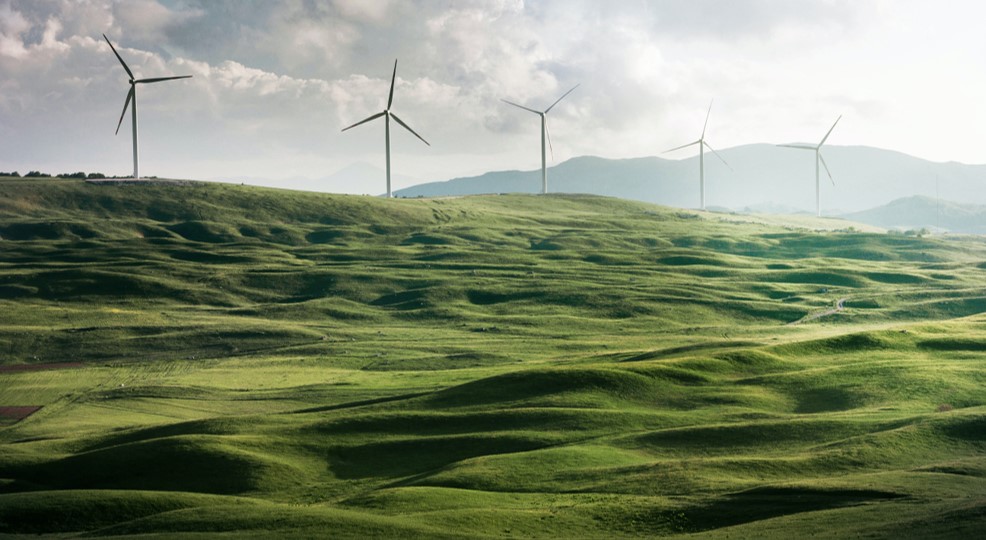 Purpose
The purpose of this standard is to provide one framework for all organizations to work actively and effectively with a selection of UN’s Sustainable Development Goals relevant to their business and thereby not all 17 but only the ones that are relevant for the context of the organization and its stakeholders enabling an organization to enhance its performance on sustainable development.
7
Justification study and our proposal – facts and figures
Kasper Mühlbach
Our Proposal
DS submitted a proposal for a SDG MSS which have been assessed by JTCG and and approved by TMB. 

The aim is to create connection between organizational strategies and practices towards the SDGs and give organizations a business advantage while bringing the aim of the SDGs to practice. 
The document will provide simple tools for how the individual organization can create processes to work with the SDGs adapted to the organization’s strategy. 
The requirements will be generic and flexible so that each individual organization defines its scope, objectives, and possible improvements based on a high level of data integrity and valid data.
9
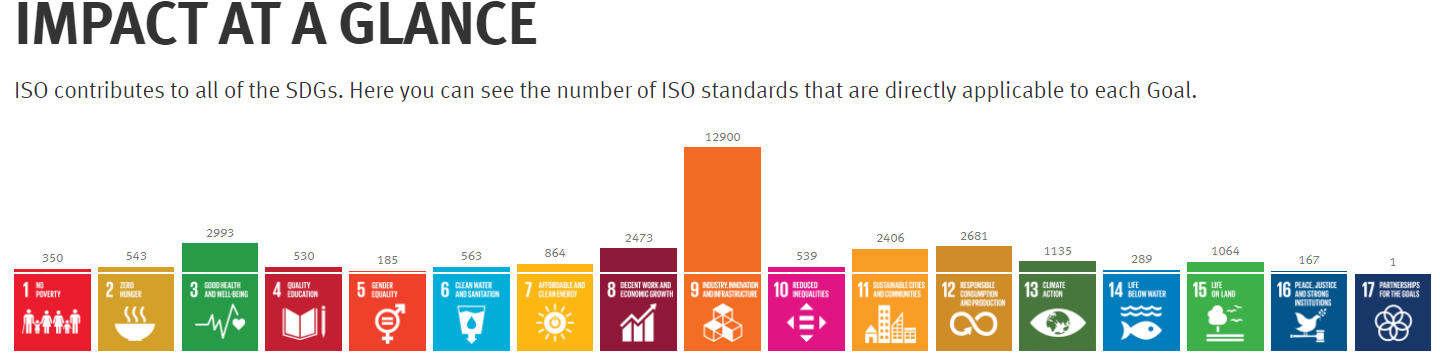 Background
No standard exists which addresses the SDGs as a whole and where the intention is to help organizations - large and small - to properly incorporate the SDGs into their business thinking, strategic objectives and embed them into the organization’s Key Performance Indicators and deliverables.
10
WHY ISO?
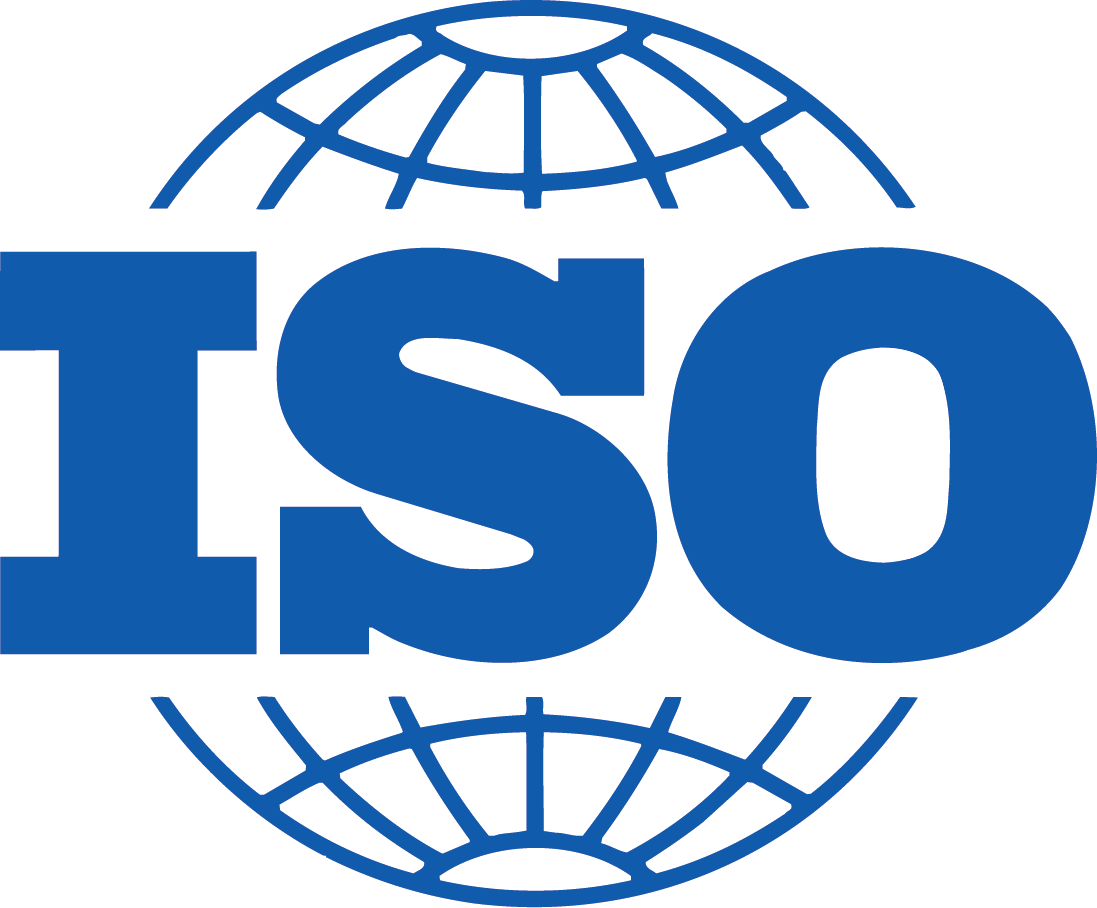 Well known for 9001, 14001 and 45001
High number of certifiable and accreddited standards
High confidence from various stakeholders
Standards based on consensus and best practices
Solid international reputation
Build upon HLS
11
This International Standard specifies requirements for a Sustainable Development Goals Management System when an organization: 
1) Needs to demonstrate and enhance its work and performance towards the UN SDGs. 
2) Seeks to manage its responsibilities in a systematic manner that contributes to pillars of sustainability.
Proposed Scope
12
Difference
13
Change in the agenda
14
FACTS & FIGURES
15
SURVEYS
10.000 Surveys
GEOGRAPHY
17
RELEVANCE
18
INCREASING DEMANDS
19
ADVANTAGES
20
BEING INVOLVED
21
The ISO process
Mette Sandager
ISO members
All member countries can vote on the proposal
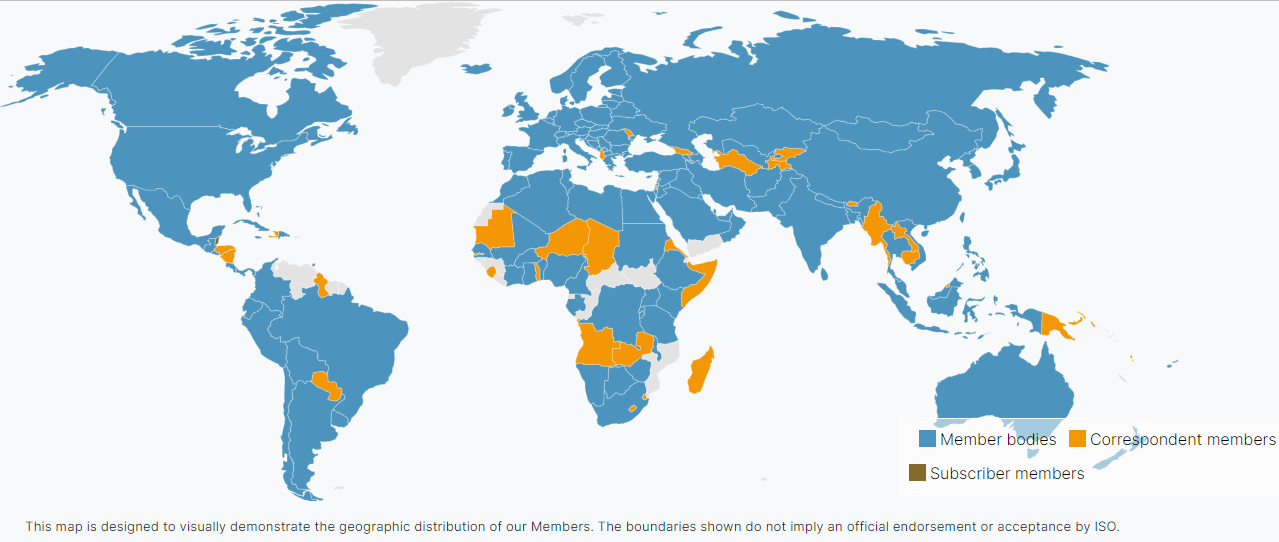 What is the vote	?
” Do you agree to establish a committee in ISO to discuss and develop a management
   
   system standard for the UN SDGs?”



Please see Form 4 for further information on the proposal
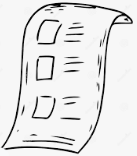 24
How to vote?
Contact your ISO country member  and let them know your position

The ISO member country will contact ISO and submit the national vote.

Deadline December 8th 




https://www.iso.org/members.html
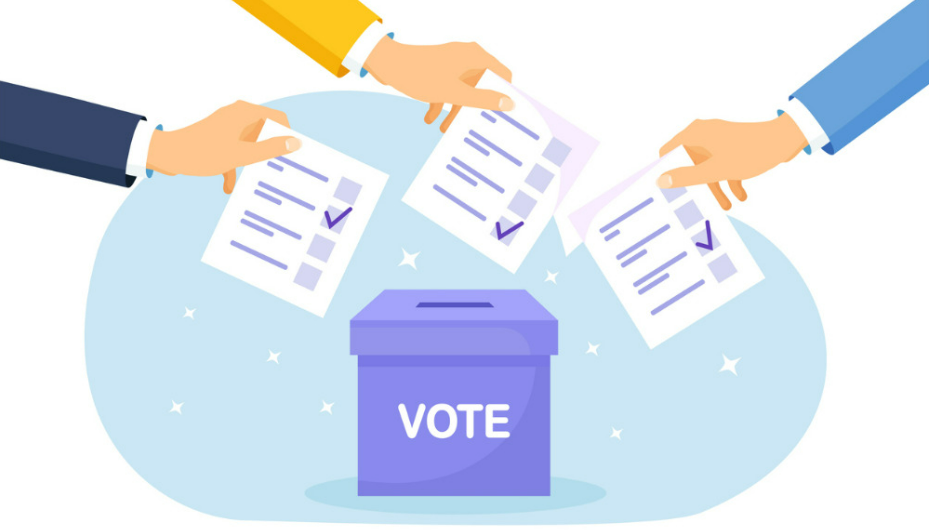 25
Whats next?
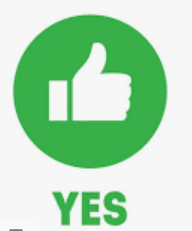 ISO establish a committee to discuss title, scope and content of the standard
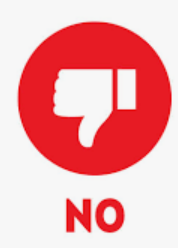 No further work will be done in ISO for a MSS on SDGs
26
Plan
Early 2023: 1-2 meetings discussing Scope, Title and content


2023-2024: ISO consensus driven process for development of the MSS for the UN    
                   SDGs (24m)



2024-2025: Approval and publication
27
How to participate?
Everybody are invited to participate in the work


Contact your ISO member Body (NSB)


Apply for Liaison status if your organization is:
Not for profit
Legal entity
Membership based
Relevant competence and expertise
Process for stakeholder engagement and consensus decision-making

You can apply for Liaison here
28
Q&A